Антивірусні 
програми
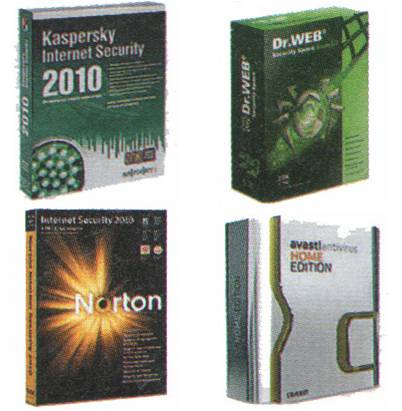 Антивірусні програми – це програми призначені для захисту даних і пристроїв комп’ютера від шкідливих програм (вірусів).
Класифікація антивірусних програм
Функції комплексних антивірусних програм
Знаходячись резидентно в ОП перевіряють усі об’єкти до яких звертається користувач
Проводять еврістичний аналіз
Перевіряють електронну почту
Шукають віруси в архівах
Лікують заражені файли
Створюють карантинну зону для підозрілих об’єктів
Блокують несанкціоновані користувачем дії
 ОП перевіряють